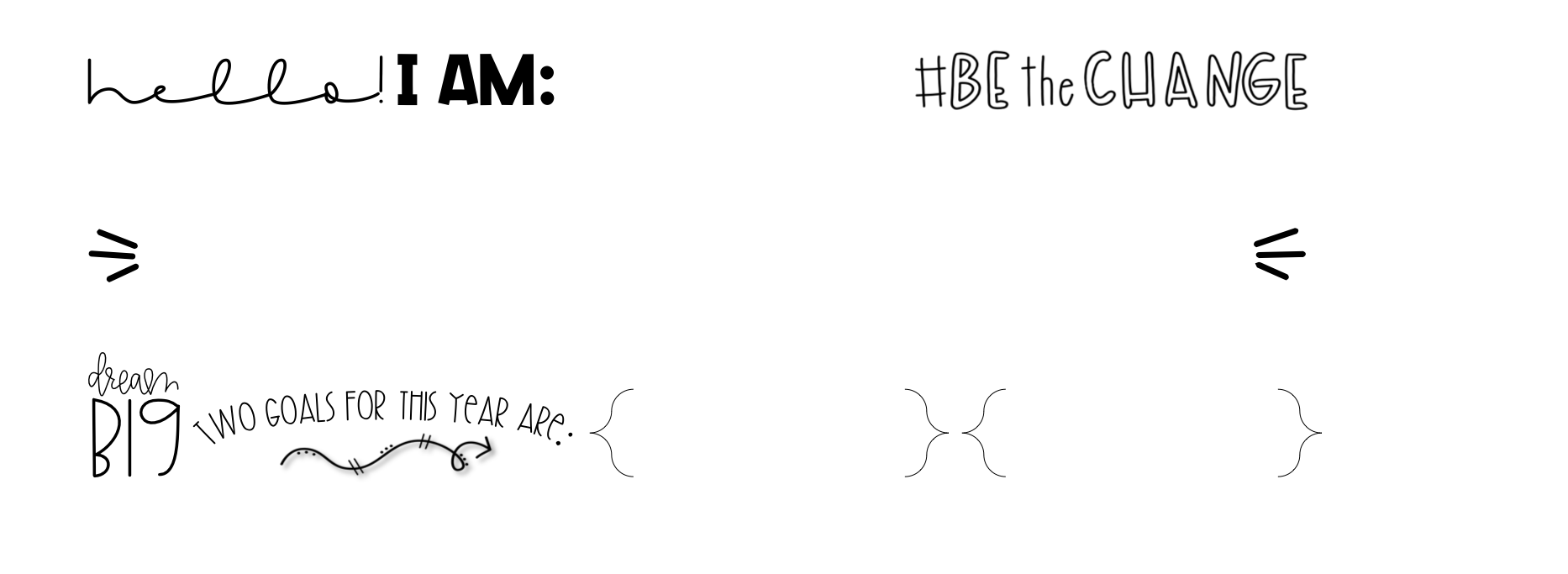 KRISTINE
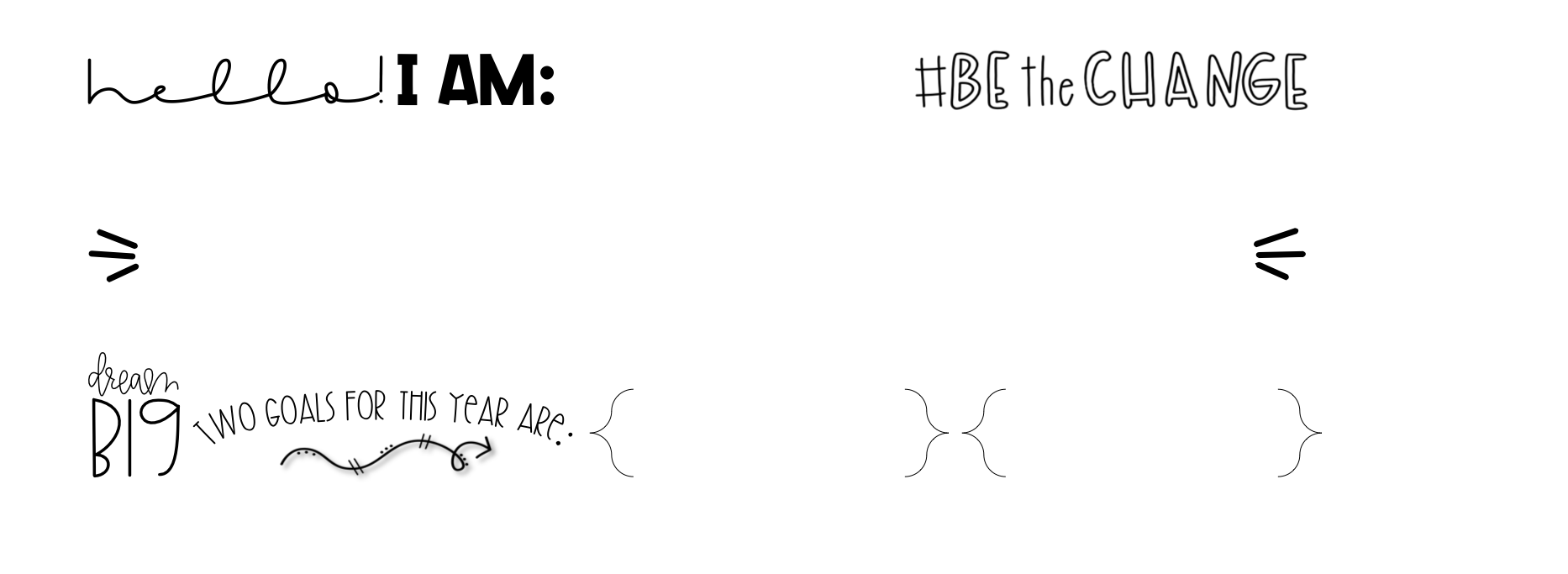 KRISTINE
©Kristine Nannini
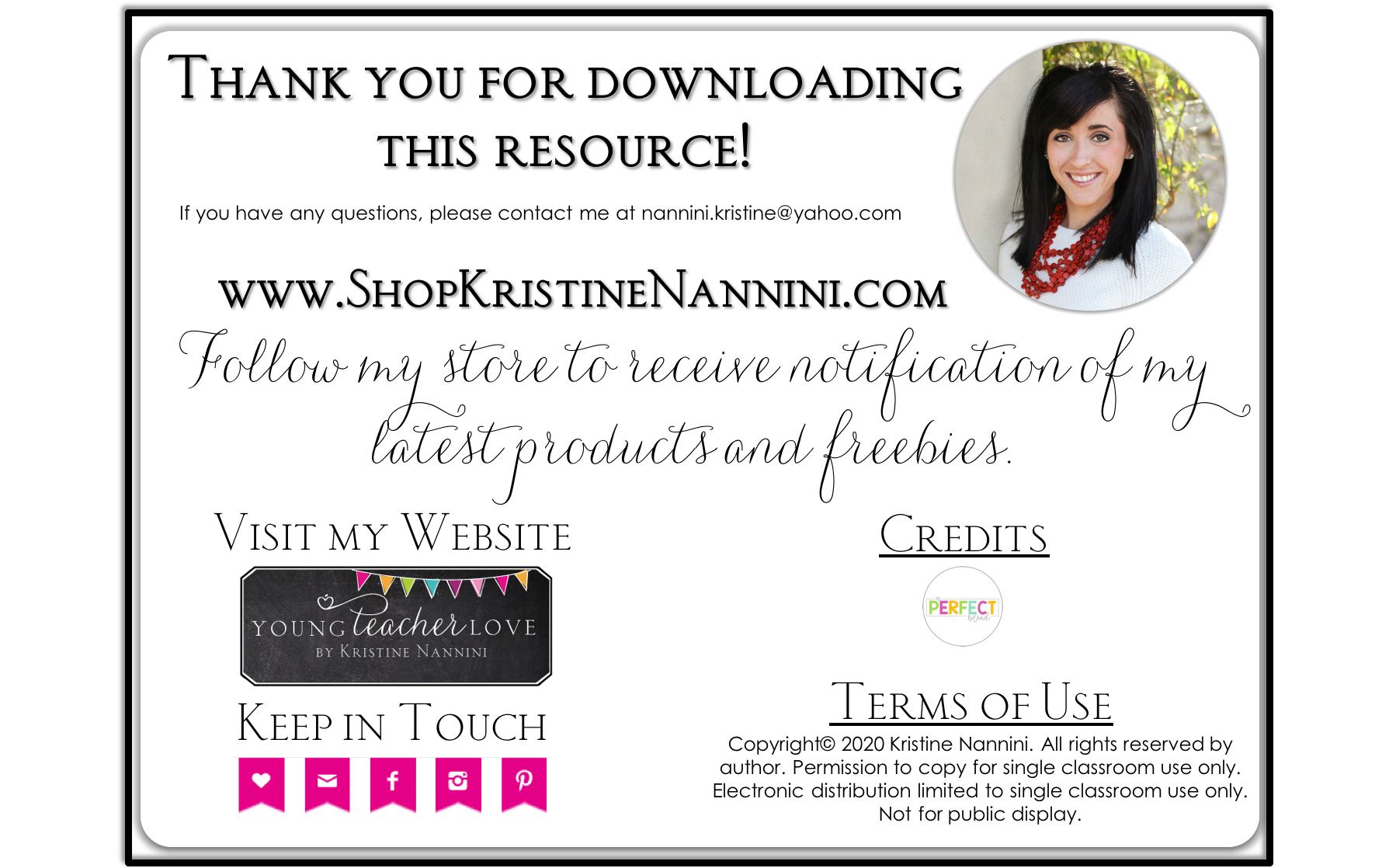